Learning intentionperforming poetrypoetic devices
Poetic devices
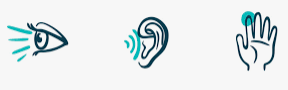 We are going to read and listen to a few poems today.
We will then look at what a poet uses to make poetry exciting and interesting to write, read, listen to and perform.
Alliteration
Alliteration is when the start of one word is the same sound as the start of another word.

Example:

Sammy the slimy slug, slowly slid by.

Can you hear the ‘s’ sound repeated?

Follow the link to 
https://www.bbc.co.uk/bitesize/articles/zc3v6g8

Watch the videos to 
see examples of alliteration
and see poet Joseph Coelho talk about poetic devices.
	To find out about alliteration, start watching at 1 minute and 18 	seconds and finish at around 3 minutes and 17 seconds.
Here are some other examples of alliteration
All Adam ate in August was apples.
Barry bought a book.
Come and clean your closet, Carly.
Look at this poem. Listen as I read. Can you hear the alliteration? Some have been done for you.
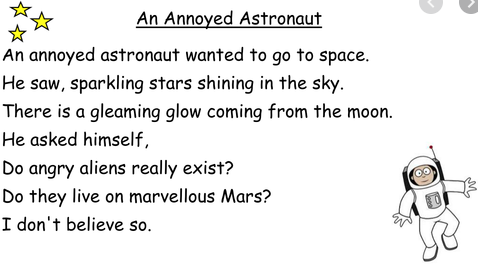 Look at this poem. Listen as I read. Can you hear the alliteration? Some have been done for you.
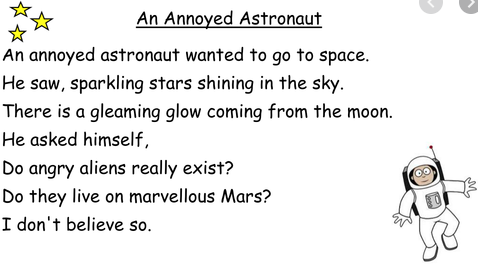 Task
Read back the poem. Notice the alliteration.
Does it change the way you read the poem?
Try to read with expression which we have talked about before.
Try using a happy voice, a sad voice or an angry voice.